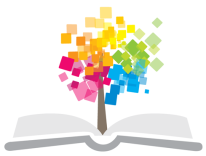 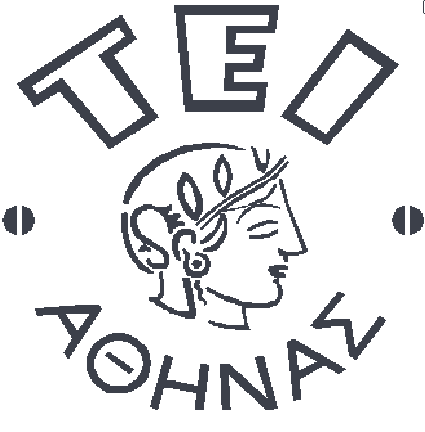 Ανοικτά Ακαδημαϊκά Μαθήματα στο ΤΕΙ Αθήνας
Ανάλυση Βιολογικών Υγρών & Εκκριμάτων (Θ)
Ενότητα 13: Αρθρικό υγρό, ορώδη υγρά 
Πέτρος Καρκαλούσος
Καθηγητής εφαρμογών κλινικής χημείας – ΤΕΙ Αθηνών
Τμήμα Ιατρικών Εργαστήριων
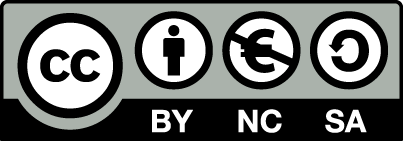 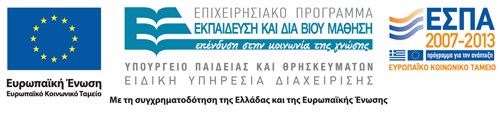 Οι αρθρώσεις και το αρθρικό υγρό
Το αρθρικό υγρό λειαίνει τις αρθρικές επιφάνειες και μεταφέρει θρεπτικές ουσίες στους χόνδρους.
Μέσα στο αρθρικό υγρό με διήθηση περνούν:
  Νερό,
  Γλυκόζη,
  Υαλουρονικό οξύ,
  Υαλουρονιδάση,
  Αλβουμίνη,
  Σφαιρίνες.
1
Η άρθρωση του γόνατος
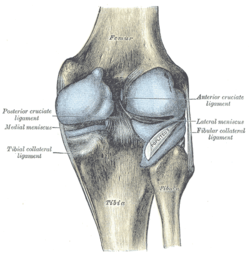 “The Knee”, από  Gray Anatomy διαθέσιμο με άδεια CC BY-SA 3.0
2
Οι κατηγορίες των αρθρίτιδων
3
Λήψη αρθρικού υγρού και άλλων βιολογικών υγρών
Σχολαστικός καθαρισμός του σημείου εισόδου με διάλυμα 10 % ιωδιούχου ποβιδόνης και στη συνέχεια, 70% ισοπροπυλική αλκοόλη,
Μόλις στεγνώσει η αλκοόλη, συλλογή 2 – 2,5 ml υγρού σε σωληνάριο με αντιπηπτικό EDTA και ανακίνηση (για γενική εξέταση),
1 ml υγρού σε αποστειρωμένο σωληνάριο για καλλιέργεια,
Μεταφορά σε λιγότερο από 15 min σε θερμοκρασία δωματίου.
4
Οι φυσικοί χαρακτήρες του αρθρικού υγρού (1 από 2)
Όψη: Το φυσιολογικό αρθρικό υγρό έχει διαυγή όψη σαν νερό ενώ το παθολογικό έχει θολή όψη στη σηπτική αρθρίτιδα και ημιδιαυγή στη ρευματοειδή αρθρίτιδα. 
Πήγμα: Το φυσιολογικό αρθρικό υγρό δεν πήζει γιατί δεν υπάρχει ινωδογόνο και άλλοι παράγοντες πήξεως. Το παθολογικό πήζει γιατί τότε το ινωδογόνο διηθείται από τον αρθρικό αγγειακό φραγμό και εισέρχεται στην άρθρωση.
5
Οι φυσικοί χαρακτήρες του αρθρικού υγρού (2 από 2)
Χρώμα: Το φυσιολογικό αρθρικό υγρό είναι αχυροκίτρινο. Παθολογικά έχει κίτρινο χρώμα (ρευματοειδή και εκφυλιστική αρθρίτιδα) ή κιτρινο-πράσινο (σηπτική αρθρίτιδα). 
Γλοιότητα: Φυσιολογικά το αρθρικό υγρό έχει μεγάλη γλοιότητα (++++). Παθολογικά η γλοιότητα κυμαίνεται από πολύ υψηλή (εκφυλιστική αρθρίτιδα), ενδιάμεση (σηπτική αρθρίτιδα) μέχρι πολύ χαμηλή (ρευματοειδή αρθρίτιδα).
6
Φυσικοί και μικροσκοπικοί χαρακτήρες σε διάφορα αρθρικά υγρά
7
Η πήξη του αρθρικού υγρού (1 από 2)
Το αρθρικό υγρό πήζει όταν βγει από την άρθρωση μετά από 15 με 60 λεπτά,
Το πήγμα μπορεί να είναι πολύ λεπτό και χαλαρό ή πολύ συμπαγές,
Η ένταση αυτή της σύστασης του πήγματος είναι ευθέως ανάλογη με τη σοβαρότητα της φλεγμονής.
8
Η πήξη του αρθρικού υγρού (2 από 2)
Η πήξη βαθμολογείται σε σταυρούς: 
Πήγμα 3+ : Καταλαμβάνει τα ¾ της μάζας του υγρού και σχηματίζεται γρήγορα μέσα σε 15-20 λεπτά.
Πήγμα 2+: Καταλαμβάνει το ½ της μάζας του υγρού και σχηματίζεται μετά από μία ώρα περίπου.
Πήγμα 1+ : Καταλαμβάνει το ¼ περίπου της μάζας του υγρού που   σχηματίζεται μετά από μερικές ώρες.
9
Δοκιμή πήξεως μυκίνης ή δοκιμή Ropes (1 από 2)
Χρησιμεύει στην ανίχνευση του υαλουρονικού οξέως (συστατικό της μυκίνης) το οποίο πήζει σε όξινο περιβάλλον,
Η ένταση του πήγματος είναι ευθέως ανάλογη με το ποσό του υαλουρονικού οξέος,
Μέσα σε 1 ml αρθρικού υγρού προστίθεται οξεικό οξύ 41%. Ανακατεύουμε με γυάλινο ραβδάκι και περιμένουμε 2 ώρες για το σχηματισμό του πήγματος.
10
Δοκιμή πήξεως μυκίνης ή δοκιμή Ropes (2 από 2)
Το αποτέλεσμα διαβάζεται ως εξής:
Φυσιολογική, καλή πήξη: Πήγμα συμπαγές σε διαυγές υγρό περιβάλλον που δεν σπάει με ανακινήσεις (4+).
Μικρή ελάττωση της πήξης: Μέτρια πήξη: πήγμα μαλακό σε θολό υγρό περιβάλλον (3+).
Αρκετή ελάττωση της πήξης: Εύθρυπτο πήγμα σε νεφελώδες υγρό περιβάλλον (2+).
Σαφής ελάττωση ή εξαφάνιση της πήξης: Καθόλου πήγμα αλλά κροκιδώδες ή νεφελώδες όλο το υγρό (1+).
11
Κυτταρολογική εξέταση αρθρικού υγρού
Φυσιολογικά στο αρθρικό υγρό υπάρχουν περί τα 60 έως το πολύ 200 κύτταρα κατά ml. Απ’ αυτά τα 5% είναι πολυμορφοπύρηνα ενώ τα άλλα είναι μονοπύρηνα κύτταρα της λεμφικής σειράς από την μεμβράνη της αρθρώσεως, πλασματοκύτταρα, ιστιοκύτταρα κ.α. 
Μεγάλη αύξηση κυττάρων (μέχρι 300.000) με επικράτηση των πολυμορφοπύρηνων παρατηρείται στις λοιμώδεις αρθρίτιδες (μέχρι 100.000 στη φυματική).
Εκτός όμως αυτών των κυττάρων, μέσα στο αρθρικό υγρό μπορεί να εμφανιστούν και ειδικά παθολογικά κύτταρα.
Τιμές αναφοράς: Λευκοκύτταρα (< 150 /ml), πολυμορφοπύρηνα (25%), λεμφοκύτταρα (75%), μονοπύρηνα (70%).
12
Το αρθρικό υγρό με χρώση Gram
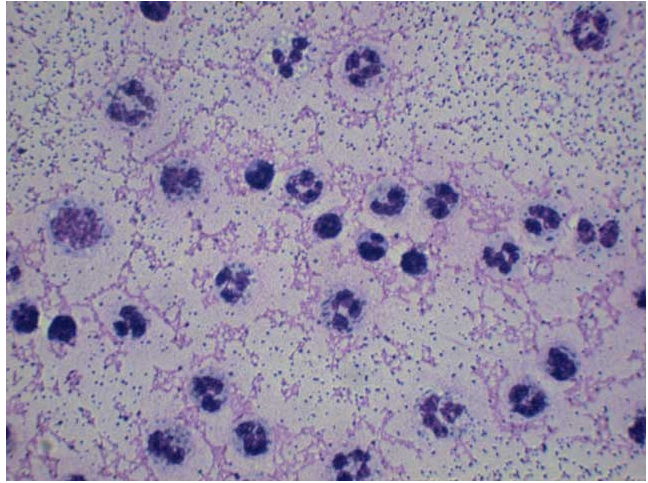 Λεμφοκύτταρα
Πολυμορφοπύρηνα
13
Μονοπύρηνα
Κρύσταλλοι αρθρικού υγρού (1 από 2)
Φυσιολογικά στο αρθρικό υγρό δεν υπάρχουν κρύσταλλοι. 
Η ανεύρεση και η αναγνώριση του είδους των κρυστάλλων αποτελεί πολύτιμο διαγνωστικό στοιχείο στην ουρική αρθρίτιδα και τη χονδρασβέστωση και αρκετά βοηθητικό στοιχείο σε άλλους νόσους.
14
Κρύσταλλοι αρθρικού υγρού (2 από 2)
Κρύσταλλοι ουρικού μονονατρίου: Βρίσκονται στο αρθρικό υγρό όλων των πασχόντων από υποτροπή οξείας ουρικής αρθρίτιδας (100%) και των περισσοτέρων πασχόντων από χρόνια ουρική αρθρίτιδα (75%). 
Κρύσταλλοι πυροφωσφορικού ασβεστίου: Βρίσκονται στο αρθρικό υγρό των πασχόντων από χονδρασβέστωση ή ψευδοουρική αρθρίτιδα ή νόσο εναποθέσεως πυροφοσφωρικού ασβεστίου. 
Κρύσταλλοι χοληστερίνης: Βρίσκονται στο αρθρικό υγρό πασχόντων από ρευματοειδή αρθρίτιδα αλλά και σε χρόνιες φλεγμονώδεις νόσους των άρθρων.
15
Οι κρύσταλλοι του αρθρικού υγρού
Κρύσταλλοι πυροφωσφορικού ασβεστίου
Κρύσταλλοι ουρικού μονονατρίου
Κρύσταλλοι χοληστερίνης
Πέτρος Καρκαλούσος
16
Κρύσταλλοι αρθρικού υγρού
Κρύσταλλοι κορτικοστεροειδών: Βρίσκονται σε ασθενείς που έχουν υποβληθεί σε ενδαρθρική ένεση κορτιζόνης για θεραπευτικούς σκοπούς. Μοιάζουν με τους κρυστάλλους ουρικού νατρίου.
Κρύσταλλοι οξαλικού ασβεστίου: Πρόκειται για επιμόλυνση αν το υγρό έχει παρθεί με οξαλικό αντιπηκτικό.
Συντρίμμια κρυστάλλων: Βρίσκονται ή νομίζουμε ότι βρίσκουμε τέτοιους κρυστάλλους  αν το δείγμα δεν πάρθηκε με όλες τις φροντίδες που πρέπει.
Ίνες χόνδρου: Βρίσκονται σε εκφυλιστικές αρθροπάθειες.
Λιποσφαίρια: Βρίσκονται σε τραυματικές αρθροπάθειες. Συνυπάρχουν με αίμα στο αρθρικό υγρό σε ενδαρθρικά κατάγματα.
17
Μικροβιολογική εξέταση αρθρικού υγρού
Φυσιολογικά το αρθρικό υγρό είναι στείρο μικροβίων. 
Μικρόβια βρίσκονται στο υγρό αυτό μόνο στις αρθρίτιδες, είτε αυτές είναι πρωτοπαθείς νόσοι της αρθρώσεως είτε είναι δευτεροπαθείς λόγω εγκαταστάσεως μικροοργανισμού γενικότερης λοίμωξης. 
Μικρόβια που προκαλούν λοιμώξεις στο αρθρικό υγρό είναι :
  O κοαγκουλάση θετικός σταφυλόκοκκος, 
  O γονόκοκκος, 
  O β-αιμολυτικός στρεπτόκοκκος, 
  O πνευμονιόκοκκος, 
  Oι ψευδομονάδες κ.α.
18
Η φλεγμονή σε αρθρικό υγρό
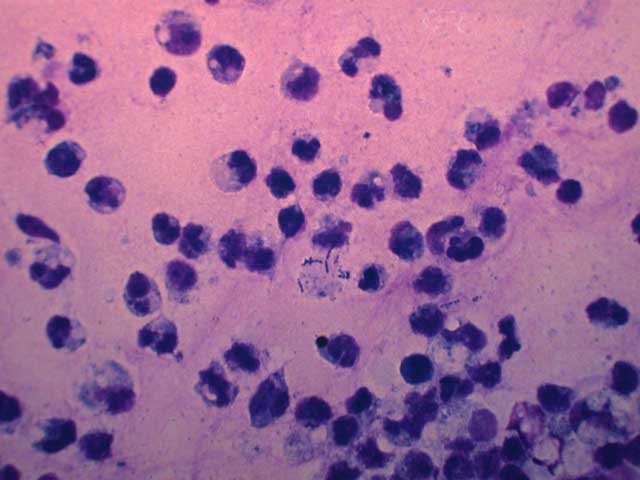 Λεμφοκύτταρα
Μονοκύτταρα
Πολυμορφοπύρηνα
Κόκκοι
19
Η γλυκόζη στο αρθρικό υγρό
Φυσιολογικά στο αρθρικό υγρό υπάρχει γλυκόζη λιγότερη από το πλάσμα κατά 10 - 20 mg/dl. 
Για τον λόγο αυτό η γλυκόζη του αρθρικού υγρού μετράται ταυτόχρονα με αυτή του πλάσματος μετά από δωδεκάωρη νηστεία. 
Ελάττωση της γλυκόζης του αρθρικού υγρού παρατηρείται σε όλες τις φλεγμονώδεις νόσους των αρθρώσεων. 
Στη σηπτική και φυματιώδη αρθρίτιδα η ελάττωση μπορεί να είναι μεγαλύτερη μέχρι την πλήρη εξαφάνιση τους. 
Στις φλεγμονώδεις νόσους των αρθρώσεων η γλυκόζη μετατρέπεται σε γαλακτικό οξύ. Ο προσδιορισμός του βοηθά στη διάγνωση της σηπτικής αρθρίτιδας.
20
Το λεύκωμα στο αρθρικό υγρό
Φυσιολογικά στο αρθρικό υγρό περνά το 1/3 περίπου των λευκωμάτων του πλάσματος. Τιμή πάνω από 2,5 gr/dl θεωρείται παθολογική. Το 75% του ολικού λευκώματος αυτού είναι αλβουμίνη. 
Σε φλεγμονώδεις νόσους αλλά και σε όλες σχεδόν τις αρθροπάθειες αυξάνει το ποσό του ολικού λευκώματος στο αρθρικό υγρό, τόσο γιατί ελαττώνεται ο αγγειακός φραγμός όσο γιατί παράγονται τοπικά σφαιρίνες.
 Όσο βαρύτερη είναι η βλάβη του αρθρικού υμένα τόσο μεγαλύτερο είναι το ποσό του λευκώματος στο αρθρικό υγρό (στη ρευματοειδή αρθρίτιδα πλησιάζει την τιμή του πλάσματος).
21
Τα ένζυμα του αρθρικού υγρού (1 από 2)
Όξινη φωσφατάση (ACP): Τιμή πάνω από 2 μονάδες είναι ενδεικτική της ρευματοειδούς αρθρίτιδας (δεν αυξάνει στη σηπτική). 
Αλκαλική φωσφατάση (ALP): Η ελάττωση της έχει διαγνωστική αξία ιδιαίτερα στην ψευδοουρική αρθρίτιδα.
Γαλακτική αφυδρογονάση (LDH): Από τα ισοένζυμά της υπερτερεί το LDH5. Αύξηση της LDH παρατηρείται στη ρευματοειδή, σηπτική και ουρική αρθρίτιδα, στο σύνδρομο Reiter, όχι όμως στις εκφυλιστικές αρθροπάθειες, όπως στην ερεθιστική οστεοαρθρίτιδα.
22
Τα ένζυμα του αρθρικού υγρού (2 από 2)
Επιπλέον μπορούν να προσδιοριστούν τα ένζυμα:
Αλδολάση: Αυξάνεται στις υμενίτιδες.
Κολλαγονάση: Αυξάνεται στις φλεγμονώδεις νόσους όχι όμως στις εκφυλιστικές αρθροπάθειες.
6,5 – νουκλεοτιδάση: Αυξάνεται στη ρευματοειδή αρθρίτιδα.
23
Άλλες εξετάσεις αρθρικού υγρού
Χρώσεις: Xρώση Gram ή Ziehl-Nielsen (μυκοβακτηρίδιο της φυματιώσεως).
Ανοσολογικές εξετάσεις:  Προσδιορίζονται συχνά τα RF, CRP, C3 και C4.
Kαλλιέργεια
24
Διιδρώματα – ΕξιδρώματαOρώδη υγρά
25
Υγρά παρακεντήσεων ή ορώδη υγρά
Λέγονται ορώδη γιατί έχουν πολλές ομοιότητες στην εμφάνιση και τη χημική τους σύσταση με τον ορό του αίματος. 
Oι μεμβράνες που τα περικλείουν καλούνται ορογόνοι υμένες. 
Η δράση τους είναι να λιπαίνουν τις επιφάνειες των μεμβρανών και να τις προφυλάσσουν από βλάβες που προκαλεί η συνεχή κινητικότητα των σπλάχνων (πνευμόνων, καρδιάς και των κοιλιακών σπλάχνων).
Οι μεμβράνες που καλύπτουν το τοίχωμα των κοιλοτήτων καλούνται τοιχωματικές και αυτές που καλύπτουν τα όργανα (σπλάχνα) σπλαχνικές.
26
Η κοιλιακή κοιλότητα
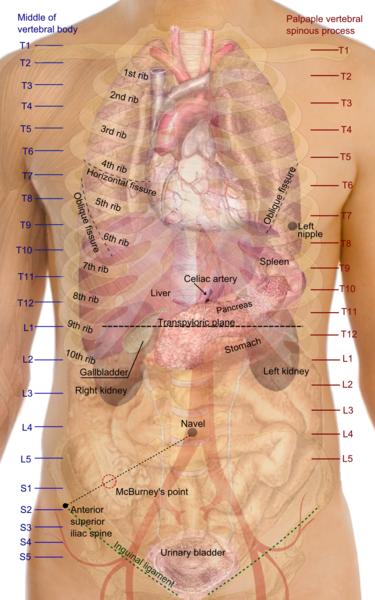 “Surface projections of the major organs of the trunk”, από  Mikael Häggström διαθέσιμο με άδεια CC BY-SA 3.0
27
Διιδρώματα
Τα φυσιολογικά ορώδη υγρά
Εξιδρώματα
Τα παθολογικά ορώδη υγρά
28
Βασικές εξετάσεις βιολογικών υγρών
Εξέταση φυσικών χαρακτήρων,
Προσδιορισμός χροιάς, όψης (διαύγεια – θολερότητα), πήγματος και γλοιότητας.
Κυτταρολογική εξέταση,
Ταυτοποίηση και μέτρηση κυττάρων σε κυτταρομετρική πλάκα Neubauer. 
Μικροβιολογική εξέταση,
Εξέταση νωπού και βαμμένου παρασκευάσματος. 
Ακολουθεί αερόβια και αναερόβια καλλιέργεια.
Εξέταση χημικών χαρακτήρων,
Γλυκόζη, λεύκωμα, ένζυμα αλλά και εξειδικευμένων ουσιών (π.χ. γαλακτικό οξύ). 
 Εξέταση φυσικοχημικών χαρακτήρων (pH και ειδικό βάρος).
29
Διαφορές διιδρωμάτων και εξιδρωμάτων
Μορφολογικές διαφορές: Στα εξιδρώματα υπάρχει θολερότητα και πήγμα.
Βιοχημικές διαφορές: Στα εξιδρώματα παρατηρείται αύξηση των πρωτεϊνών άνω των 3 g/L και της LDH άνω των 550 U/mL. 
Κυτταρολογικές διαφορές: Στα εξιδρώματα αυξάνει ο αριθμός των λευκών αιμοσφαιρίων άνω των 1000 /mL.
30
H δοκιμή Rivalta
Στα εξιδρώματα υπάρχει μια ειδική πρωτεΐνη, η σερομυκίνη, που έχει την ιδιότητα να πήζει εν ψυχρώ παρουσία οξεικού οξέος.
Τεχνική 
Αντιδραστήριο: 100 ml αποσταγμένου νερού με δύο σταγόνες οξεικού οξέος. 
Σε ένα δοκιμαστικό σωλήνα βάζουμε μικρή ποσότητα του αντιδραστηρίου και μία σταγόνα από το εξεταστέο υγρό. 
Αν το υγρό είναι εξίδρωμα θα εμφανιστεί ένα λευκογάλαζο σύννεφο κατά την πορεία της πτώσεως της σταγόνας προς τον πυθμένα (Rivalta θετική). 
Αντίθετα αν το υγρό είναι διίδρωμα η σταγόνα θα πέσει χωρίς θόλωμα (Rivalta αρνητική).
31
Το πλευριτικό υγρό
32
Οι φυσικοί χαρακτήρες του πλευριτικού υγρού
Όψη: Το πλευριτικό υγρό ως διίδρωμα είναι διαυγές. Ως εξίδρωμα μπορεί επίσης να είναι διαυγές αλλά μπορεί να έχει κάποια θολερότητα η οποία μπορεί να είναι αρκετά έντονη με ή χωρίς ίζημα. Ακόμη μπορεί να είναι πυώδες (όταν υπάρχει λοίμωξη) ή χυλώδες (αν έχει χυθεί μέσα του λέμφος).
Χρώμα: To φυσιολογικό πλευριτικό υγρό είναι κίτρινο όπως ο ορός του αίματος. Χρωματίζεται ερυθρό όταν αναμιχθεί με αίμα (καρδιακή ανεπάρκεια, καρκίνος, τραυματισμός του θώρακα).
Πήγμα: Το πλευριτικό υγρό ως διίδρωμα δεν πήζει, γιατί δεν υπάρχει ινωδογόνο. Το εξίδρωμα πήζει γιατί εισέρχεται σε αυτό ινωδογόνο από το σημείο της φλεγμονής ή της νεοπλασίας. 
pH: Φυσιολογικά το pH είναι 7. Αύξηση μέχρι 7,3 παρατηρείται στις φλεγμονές όχι όμως και σε νεοπλάσματα.
33
Γλυκόζη και λεύκωμα στο πλευριτικό υγρό
Γλυκόζη: Ο προσδιορισμός της γλυκόζης θα πρέπει να γίνει ταχύτατα, αλλιώς το πλευρικό υγρό θα πρέπει να τοποθετηθεί σε αντιπηκτικό. Η μέτρηση της γίνεται ταυτόχρονα με αυτή του πλάσματος. Στο διίδρωμα το ποσό της γλυκόζης είναι όσο και στο πλάσμα. Στο εξίδρωμα όμως, που παράγεται από φλεγμονώδεις ή νεοπλασματικές εξεργασίες η γλυκόζη του πλευρικού υγρού είναι λιγότερη από ό,τι στο πλάσμα. 
Λεύκωμα: Χρησιμοποιείται στο διαχωρισμό διιδρώματος και εξιδρώματος. Στο διίδρωμα το λεύκωμα είναι κάτω των 3 gr ενώ στο εξίδρωμα ίσο και άνω των 3 gr. 
Η ηλεκτροφόρηση διαχωρίζει επίσης το διίδρωμα από το εξίδρωμα. Στο εξίδρωμα το ηλεκτροφόρημα μοιάζει με εκείνο του πλάσματος με λίγες διαφορές.
34
Ένζυμα στο πλευριτικό υγρό
Στο πλευρικό υγρό βρίσκονται μερικά από τα ένζυμα του αίματος αλλά σε ποσότητες μικρότερες από ό,τι στον ορό, ενώ άλλα ένζυμα παράγονται τοπικά από τα κύτταρα της κοιλότητας.
Γαλακτική αφυδρογονάση (LDH): Ο προσδιορισμός της LDH χρησιμοποιείται για τον διαχωρισμό διιδρώματος και εξιδρώματος όποτε η δοκιμή Rivalta και ο προσδιορισμός λευκώματος αποτυγχάνουν 
Στα διιδρώματα η τιμή της LDH στο πλευρικό υγρό είναι κάτω από 550 IU/ml. Στα εξιδρώματα η LDH αυξάνει πάνω από 550 IU/ml.
Αμυλάση: Στην οξεία παγκρεατίτιδα η αμυλάση του πλευρικού υγρού είναι υψηλότερη από ότι στο αίμα.
35
Καρκινικοί δείκτες στο πλευριτικό υγρό
Μερικοί καρκινικοί δείκτες μπορεί να βρεθούν όχι μόνο στο αίμα αλλά και στο πλευριτικό υγρό. 
Το σημαντικότερο είναι το καρκινοεμβρυϊκό αντιγόνο (CEA). Το CEA κανονικά υπάρχει σε ελάχιστες ποσότητες στο αίμα και στο πλευριτικό υγρό. Στο πλευριτικό υγρό αυξάνει σε μεσοθηλίωμα, λέμφωμα, μυέλωμα και καρκίνο των βρόγχων.
36
Κυτταρολογική εξέταση πλευριτικού υγρού
Η κυτταρολογική εξέταση περιλαμβάνει τη μέτρηση του αριθμού των κυττάρων και τον καθορισμό του είδους των κυττάρων. H μέτρηση γίνεται αμέσως μόλις φθάσει το πλευριτικό υγρό στο εργαστήριο. Φυσιολογικά στο πλευριτικό υγρό ως διίδρωμα υπάρχουν λίγα κύτταρα (λιγότερα από 400/μl). Μετρούνται μόνο τα εμπύρηνα κύτταρα. Αν υπάρχουν ερυθρά αυτά μετρούνται ξεχωριστά.
37
Καλλιέργεια πλευριτικού υγρού
Για την μικροσκοπική εξέταση και την καλλιέργεια χρησιμοποιείται δείγμα με αντιπηκτικό. Μεγάλη ποσότητα αυτού φυγοκεντρείται με άσηπτη μεταφορά του σε κατάλληλα σωληνάρια σε πολλές στροφές (3000) και για πολύ ώρα (20 - 30 λεπτά). Από το ίζημα θα γίνει τόσο η μικροσκοπική εξέταση όσο και η καλλιέργεια. Αν όμως το υγρό είναι πυώδες (έχει πολλά πυοσφαίρια) τότε θα χρησιμοποιηθεί ως έχει χωρίς φυγοκέντρηση.
38
Το περιτοναϊκό υγρό
39
Οι φυσικοί χαρακτήρες του περιτοναϊκού υγρού
Όψη: Το περιτοναϊκό υγρό ως διίδρωμα είναι διαυγές. Θολή όψη έχει σε φλεγμονές (περιτονίτιδες) όπου μπορεί να φθάσει μέχρι μεγάλης θολερότητας. Χυλώδη ή γαλακτερή όψη παίρνει σε λεμφώματα, σε χρόνιες περιτονίτιδες, όπως η φυματιώδης, στην κίρρωση του ήπατος, στο νεφρωσικό σύνδρομο και σε μερικά καρκινώματα.
Χρώμα: To φυσιολογικό περιτοναϊκό υγρό είναι υποκίτρινο. Πρασινωπό χρώμα έχει το υγρό αν υπάρχει ανάμιξη με χολή. Η παρουσία χολής είναι κακό προγνωστικό στοιχείο. Χρώμα κοκκινωπό (αιματηρό) έχει το υγρό σε ρήξη σπλήνας, ήπατος, αιμοφόρων αγγείων λόγω τραυματισμού καθώς και στην αιμορραγική παγκρεατίτιδα. 
Ειδικό βάρος: Το ειδικό βάρος εξαρτάται από το ποσό του λευκώματος. Είναι περί τα 1010 στο διιδρωματικό και άνω των 1018 στο εξιδρωματικό περιτοναϊκό υγρό.
40
Οι χημικοί χαρακτήρες του περιτοναϊκού υγρού
Λεύκωμα: Ο προσδιορισμός του λευκώματος χρησιμοποιείται για την διάκριση διιδρώματος και εξιδρώματος. Λεύκωμα πάνω από 3 gr/dl σημαίνει Rivalta θετική. 
Λίπος: Θα αναζητηθεί όταν το υγρό είναι χυλώδες ή γαλακτερό. Η αναζήτηση θα γίνει με μικροσκοπική εξέταση σταγόνας του υγρού με χρώση Sudan III.
Γαλακτική αφυδρογονάση (LDH): Τo LDH αυξάνει όταν υπάρχει αίμα στο περιτοναϊκό υγρό καθώς και αν υπάρχει νεοπλασία στην περιτοναϊκή κοιλότητα (πάνω από 550 μονάδες).
Αλκαλική φωσφατάση (ALP): Μεγάλη αύξηση (τουλάχιστον 100 φορές) παρατηρείται σε ρήξη ή έμφραξη του εντέρου.
Αμυλάση: Αυξάνει στο περιτοναϊκό υγρό (υψηλότερη από ότι στο αίμα) στην οξεία παγκρεατίτιδα. Προσδιορίζεται ταυτόχρονα με το αίμα για να γίνει διάκριση της οξείας παγκρεατίτιδας από άλλες νόσους της κοιλιάς.
41
Μικροβιολογική εξέταση του περιτοναϊκού υγρού
Είναι απαραίτητη εξέταση σε κάθε περίπτωση που το υγρό είναι εξιδρωματικό αλλά και σε κάθε υγρό περιτονίτιδας χειρουργικής ή μη χειρουργικής είτε πάρθηκε το υγρό πριν από την εγχείρηση είτε κατά την εγχείρηση. Τα μικρόβια που θα αναζητηθούν στο περιτοναϊκό υγρό είναι συνήθως τα ακόλουθα: κολοβακτηρίδιο, εντερόκοκκος, κλεπσιέλλα, αεροβακτηρίδιο, πρωτέας κ.α.
42
Κυτταρολογική εξέταση περιτοναϊκού υγρού
Η μέτρηση των κυττάρων γίνεται με πλάκα Neubauer σε δείγμα που έχει αναμιχθεί με αντιπηκτικό. Το δείγμα φυγοκεντρείται και στο ίζημα μετρώνται χωριστά τα ερυθρά και τα λευκά. Αύξηση του αριθμού των κυττάρων και ουδετεροφιλία θα παρουσιαστεί στις περιτονίτιδες.
43
Το περικαρδιακό υγρό
44
O όγκος του περικαρδιακού υγρού
Φυσιολογικά υπάρχουν 20 – 50 mL υγρό στο περικαρδιακό σάκο.
Αύξηση του προκαλεί δυσχέρεια στην καρδιακή λειτουργία.
Αύξηση του παρατηρείται:
Λοιμώξεις – περικαρδίτιδα,
Καρδιακή ανεπάρκεια.
45
Οι φυσικοί χαρακτήρες του περικαρδιακού υγρού
Όψη: Το περιτοναϊκό υγρό ως διίδρωμα είναι διαυγές. Χυλώδες δηλαδή γαλακτερή όψη παίρνει σε ανάμιξη με λέμφο (χυλοπερικάρδιο) και σε χρόνια περικαρδίτιδα. Θολή όψη έχει στις φλεγμονές.
Χρώμα: To φυσιολογικό περιτοναϊκό υγρό είναι αργυρόχρωμο. Χρώμα κοκκινωπό (αιματηρό) έχει στην ιδιοπαθή αιμορραγική περικαρδίτιδα, σε διαρροή αίματος από αορτικό ανεύρυσμα και γενικά όπου υπάρχει αιμορραγία.
46
Οι χημικοί χαρακτήρες του περικαρδιακού υγρού
Λεύκωμα: Ο προσδιορισμός του λευκώματος χρησιμοποιείται για την διάκριση διιδρώματος και εξιδρώματος. Λεύκωμα πάνω από 3 g/dL παρατηρείται στις φλεγμονώδεις περικαρδίτιδες.
Γλυκόζη: Ελαττώνεται στις φλεγμονώδεις και νεοπλασματικές περικαρδίτιδες.
47
Μικροβιολογική εξέταση του περικαρδιακού υγρού
Γίνεται στο ίζημα του περικαρδιακού υγρού μετά από φυγοκέντρηση. Προηγείται εξέταση νωπού παρασκευάσματος καθώς και κεχρωσμένου με χρώση Gram.
48
Τέλος Ενότητας
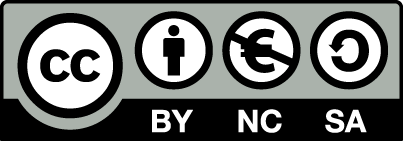 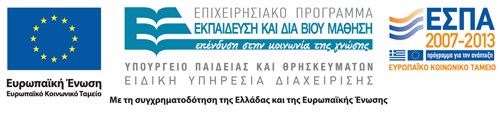 Σημειώματα
Σημείωμα Αναφοράς
Copyright Τεχνολογικό Εκπαιδευτικό Ίδρυμα Αθήνας, Πέτρος Καρκαλούσος 2014. Πέτρος Καρκαλούσος. «Ανάλυση Βιολογικών Υγρών & Εκκριμάτων (Θ). Ενότητα 13: Αρθρικό υγρό, ορώδη υγρά». Έκδοση: 1.0. Αθήνα 2014. Διαθέσιμο από τη δικτυακή διεύθυνση: ocp.teiath.gr.
Διατήρηση Σημειωμάτων
Οποιαδήποτε αναπαραγωγή ή διασκευή του υλικού θα πρέπει να συμπεριλαμβάνει:
το Σημείωμα Αναφοράς
το Σημείωμα Αδειοδότησης
τη δήλωση Διατήρησης Σημειωμάτων
το Σημείωμα Χρήσης Έργων Τρίτων (εφόσον υπάρχει)
μαζί με τους συνοδευόμενους υπερσυνδέσμους.
Σημείωμα Αδειοδότησης
Το παρόν υλικό διατίθεται με τους όρους της άδειας χρήσης Creative Commons Αναφορά, Μη Εμπορική Χρήση Παρόμοια Διανομή 4.0 [1] ή μεταγενέστερη, Διεθνής Έκδοση.   Εξαιρούνται τα αυτοτελή έργα τρίτων π.χ. φωτογραφίες, διαγράμματα κ.λ.π., τα οποία εμπεριέχονται σε αυτό. Οι όροι χρήσης των έργων τρίτων επεξηγούνται στη διαφάνεια  «Επεξήγηση όρων χρήσης έργων τρίτων». 
Τα έργα για τα οποία έχει ζητηθεί άδεια  αναφέρονται στο «Σημείωμα  Χρήσης Έργων Τρίτων».
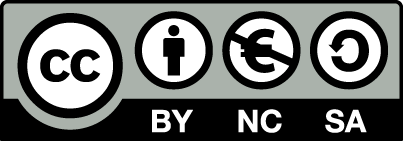 [1] http://creativecommons.org/licenses/by-nc-sa/4.0/ 
Ως Μη Εμπορική ορίζεται η χρήση:
που δεν περιλαμβάνει άμεσο ή έμμεσο οικονομικό όφελος από την χρήση του έργου, για το διανομέα του έργου και αδειοδόχο
που δεν περιλαμβάνει οικονομική συναλλαγή ως προϋπόθεση για τη χρήση ή πρόσβαση στο έργο
που δεν προσπορίζει στο διανομέα του έργου και αδειοδόχο έμμεσο οικονομικό όφελος (π.χ. διαφημίσεις) από την προβολή του έργου σε διαδικτυακό τόπο
Ο δικαιούχος μπορεί να παρέχει στον αδειοδόχο ξεχωριστή άδεια να χρησιμοποιεί το έργο για εμπορική χρήση, εφόσον αυτό του ζητηθεί.
Επεξήγηση όρων χρήσης έργων τρίτων
Δεν επιτρέπεται η επαναχρησιμοποίηση του έργου, παρά μόνο εάν ζητηθεί εκ νέου άδεια από το δημιουργό.
©
διαθέσιμο με άδεια CC-BY
Επιτρέπεται η επαναχρησιμοποίηση του έργου και η δημιουργία παραγώγων αυτού με απλή αναφορά του δημιουργού.
διαθέσιμο με άδεια CC-BY-SA
Επιτρέπεται η επαναχρησιμοποίηση του έργου με αναφορά του δημιουργού, και διάθεση του έργου ή του παράγωγου αυτού με την ίδια άδεια.
διαθέσιμο με άδεια CC-BY-ND
Επιτρέπεται η επαναχρησιμοποίηση του έργου με αναφορά του δημιουργού. 
Δεν επιτρέπεται η δημιουργία παραγώγων του έργου.
διαθέσιμο με άδεια CC-BY-NC
Επιτρέπεται η επαναχρησιμοποίηση του έργου με αναφορά του δημιουργού. 
Δεν επιτρέπεται η εμπορική χρήση του έργου.
Επιτρέπεται η επαναχρησιμοποίηση του έργου με αναφορά του δημιουργού
και διάθεση του έργου ή του παράγωγου αυτού με την ίδια άδεια.
Δεν επιτρέπεται η εμπορική χρήση του έργου.
διαθέσιμο με άδεια CC-BY-NC-SA
διαθέσιμο με άδεια CC-BY-NC-ND
Επιτρέπεται η επαναχρησιμοποίηση του έργου με αναφορά του δημιουργού.
Δεν επιτρέπεται η εμπορική χρήση του έργου και η δημιουργία παραγώγων του.
διαθέσιμο με άδεια 
CC0 Public Domain
Επιτρέπεται η επαναχρησιμοποίηση του έργου, η δημιουργία παραγώγων αυτού και η εμπορική του χρήση, χωρίς αναφορά του δημιουργού.
Επιτρέπεται η επαναχρησιμοποίηση του έργου, η δημιουργία παραγώγων αυτού και η εμπορική του χρήση, χωρίς αναφορά του δημιουργού.
διαθέσιμο ως κοινό κτήμα
χωρίς σήμανση
Συνήθως δεν επιτρέπεται η επαναχρησιμοποίηση του έργου.
54
Χρηματοδότηση
Το παρόν εκπαιδευτικό υλικό έχει αναπτυχθεί στo πλαίσιo του εκπαιδευτικού έργου του διδάσκοντα.
Το έργο «Ανοικτά Ακαδημαϊκά Μαθήματα στο ΤΕΙ Αθήνας» έχει χρηματοδοτήσει μόνο την αναδιαμόρφωση του εκπαιδευτικού υλικού. 
Το έργο υλοποιείται στο πλαίσιο του Επιχειρησιακού Προγράμματος «Εκπαίδευση και Δια Βίου Μάθηση» και συγχρηματοδοτείται από την Ευρωπαϊκή Ένωση (Ευρωπαϊκό Κοινωνικό Ταμείο) και από εθνικούς πόρους.
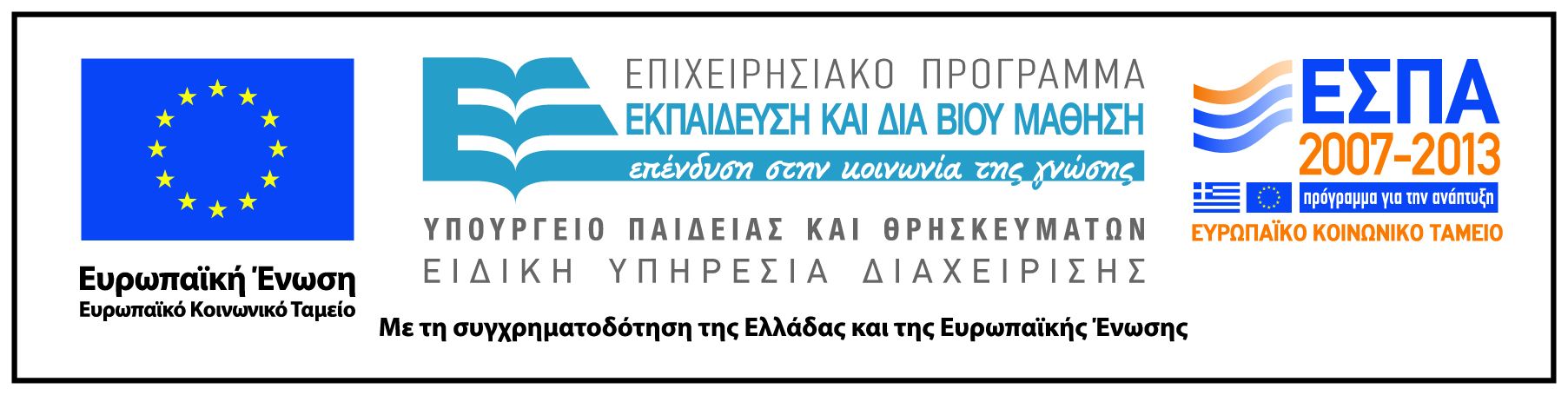